FIGURE A REPRODUIRE à partir de son dessin et de son codage
Séance 1
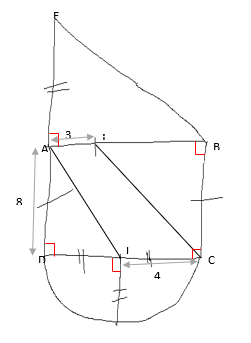 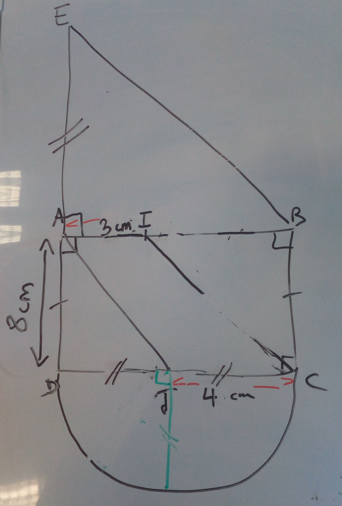 Exemples de dessins faits à partir de ce programme de construction
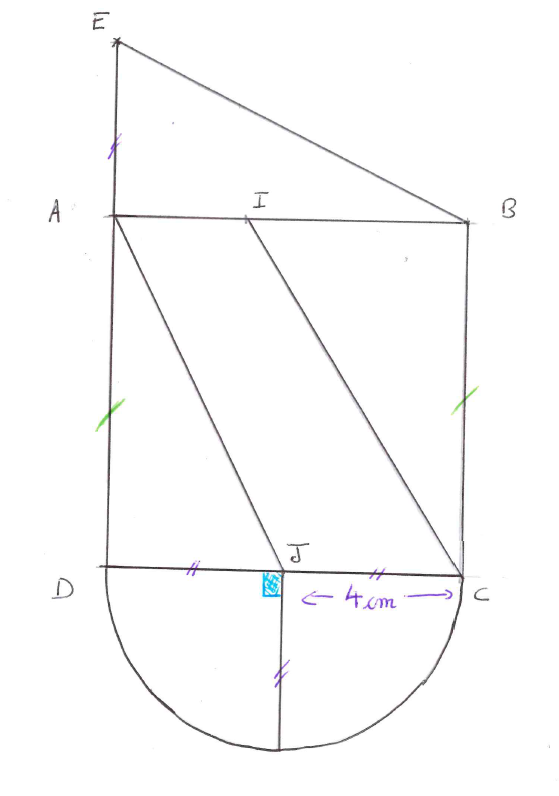 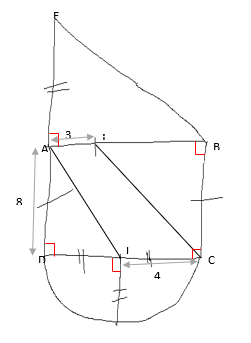 Tracer
construire
dessiner